Z-Axis Power Feed Operation
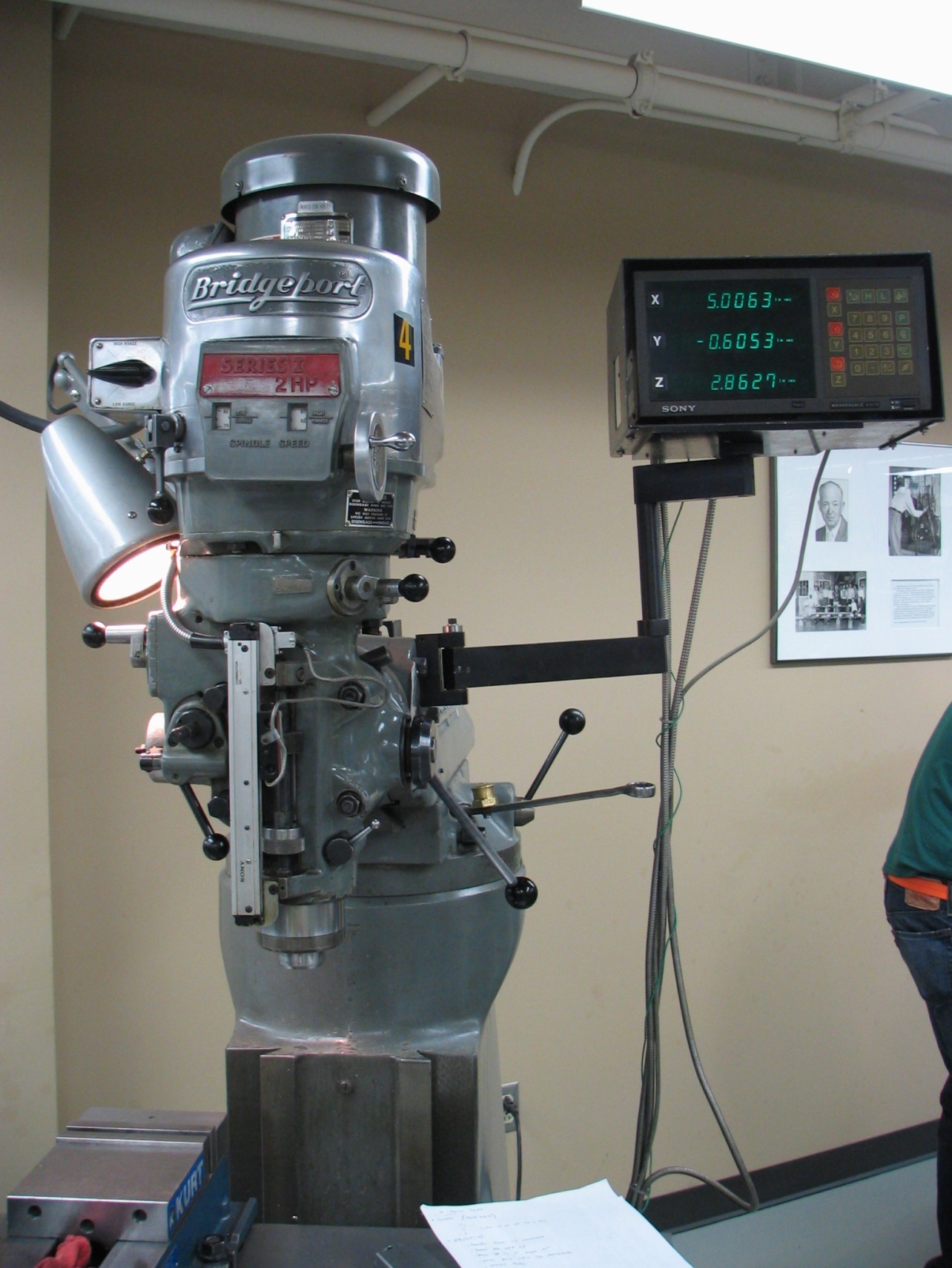 Z-Axis Power Feed Components 
Z-Axis Feed Selector Switch
Cutting Depth Stop
Feed Rate Selector
 Z-Axis Feed Engage
1
Z-Axis Feed Tips
Use with a boring head. 
Use when drilling through soft      
  materials that “pull” drill bit when   
  finishing cut. Commonly affected      
  materials: copper, brass, Plexiglas.
2
3
4
Z-Axis Feed Selector Switch
2) Cutting Depth Stop
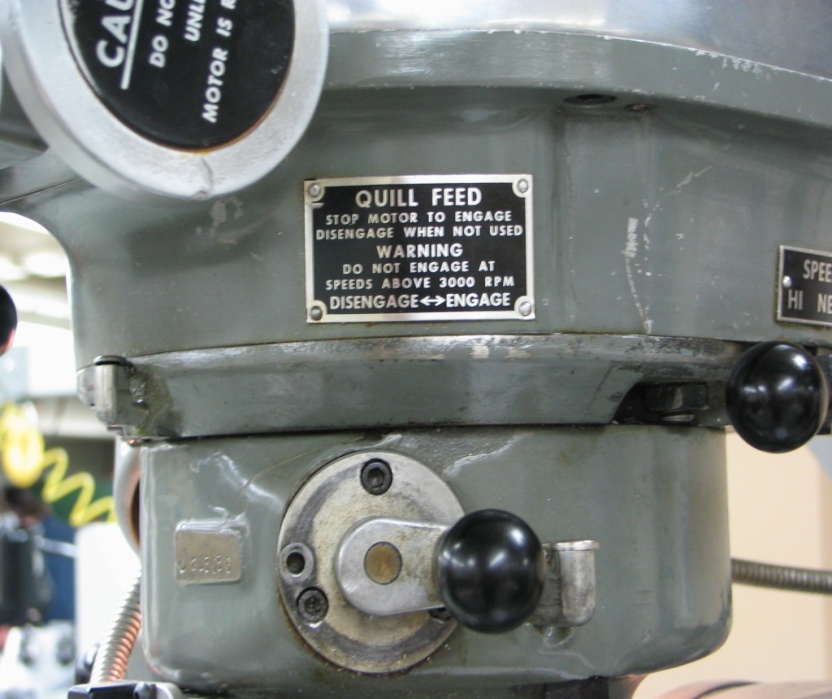 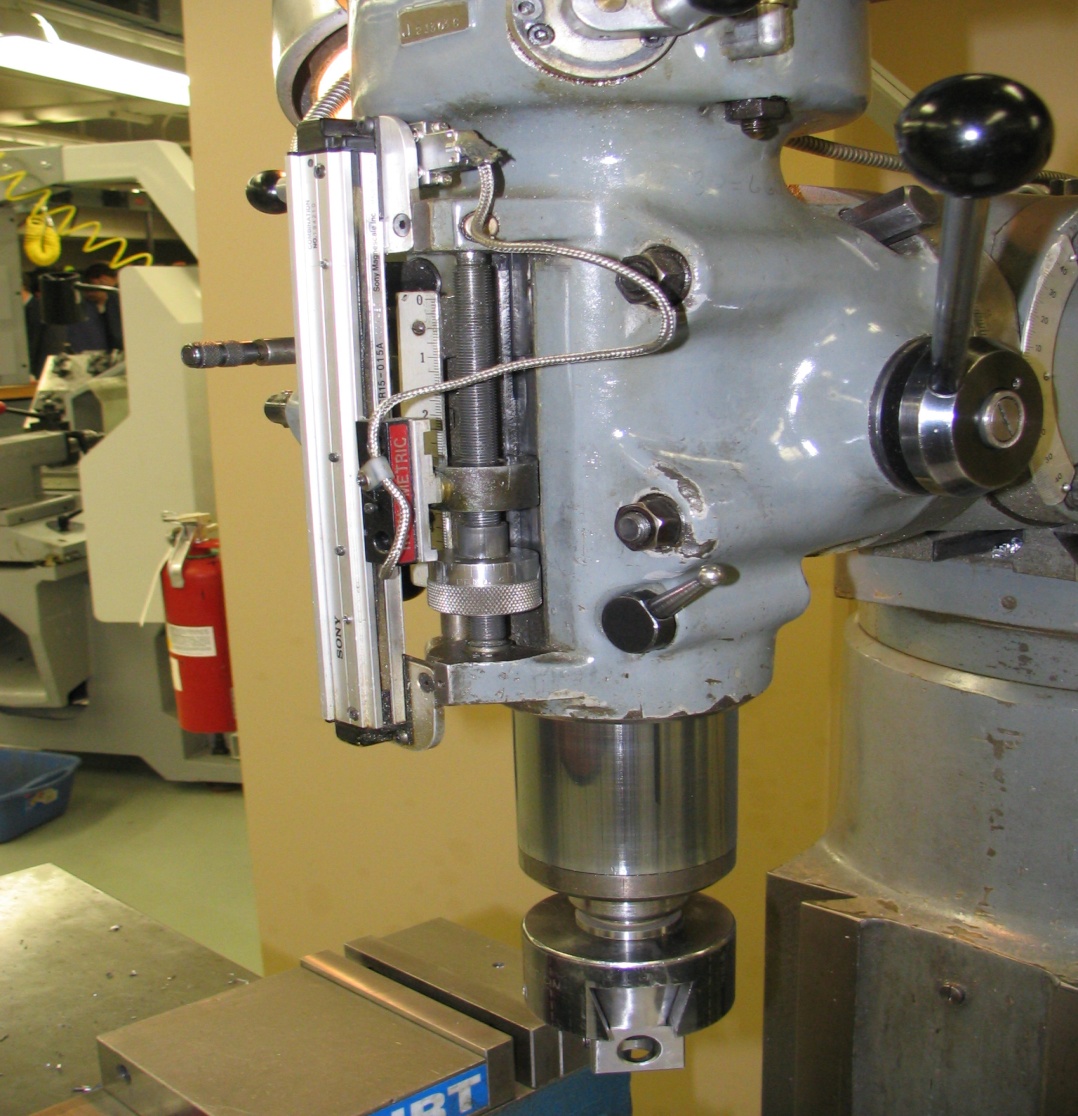 2
1
Set for total depth of cut.
Will automatically disengage 
  quill feed when desired depth  
  reached.
Engages power to the quill  
  feed drive.
Motor cannot be running 
  when engaged.
3)   Feed Rate Selector
4)   Z- Axis Feed Engage
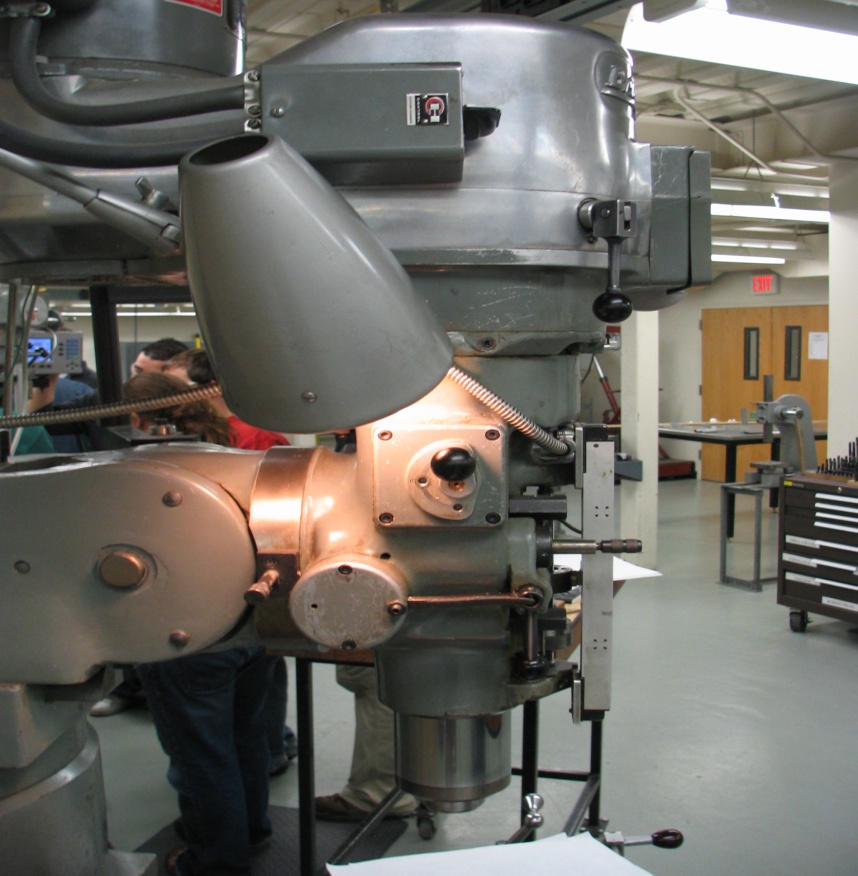 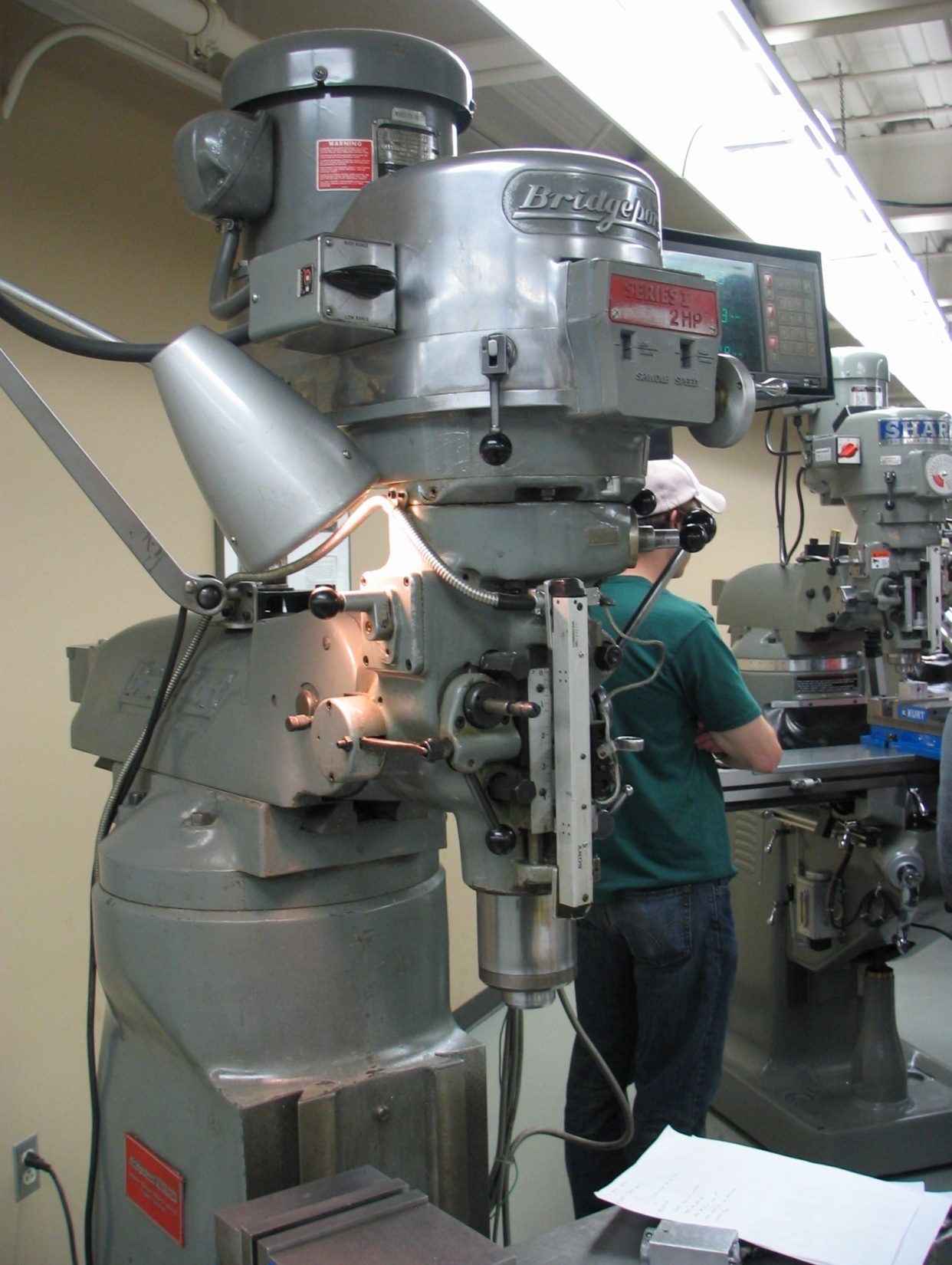 4
3
Three feed rates: 0.0015”, 0.003”   
  and 0.006” per revolution.
Use the 0.006” rate for soft 
  materials, the 0.003” rate for hard 
  materials and the 0.0015” rate for  
  all finishing cuts.
May be changed while still or 
  running.
Swing handle to left to engage 
  quill feed.
Can manually disengage by 
  moving handle back to the 
  right side or will disengage 
  when reaches depth of cut   
  stop.